13
Rewinding the Clock!
Hold firmly to Scripture;loosely to theories
Calculating the age of the universe
No scientific test to measure the age of the universe – must be calculated
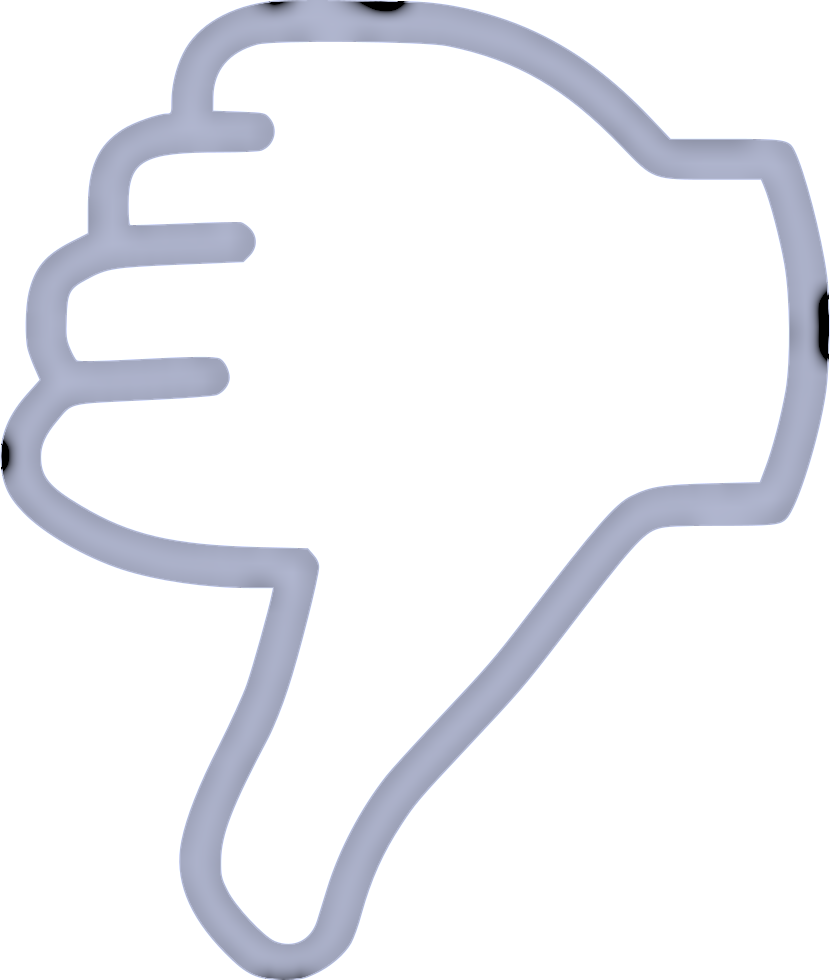 Like all age calculations, there are assumptions involved
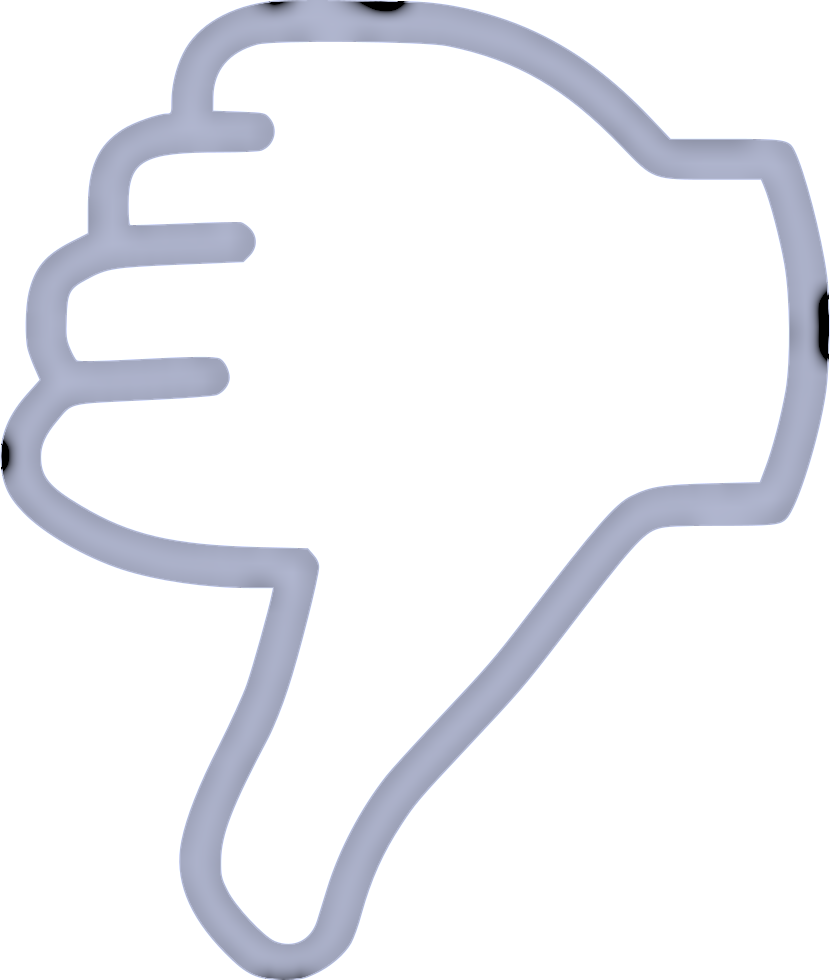 Calculating the age of the universe
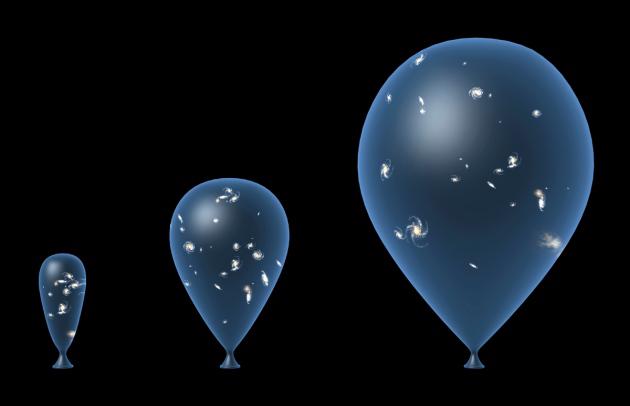 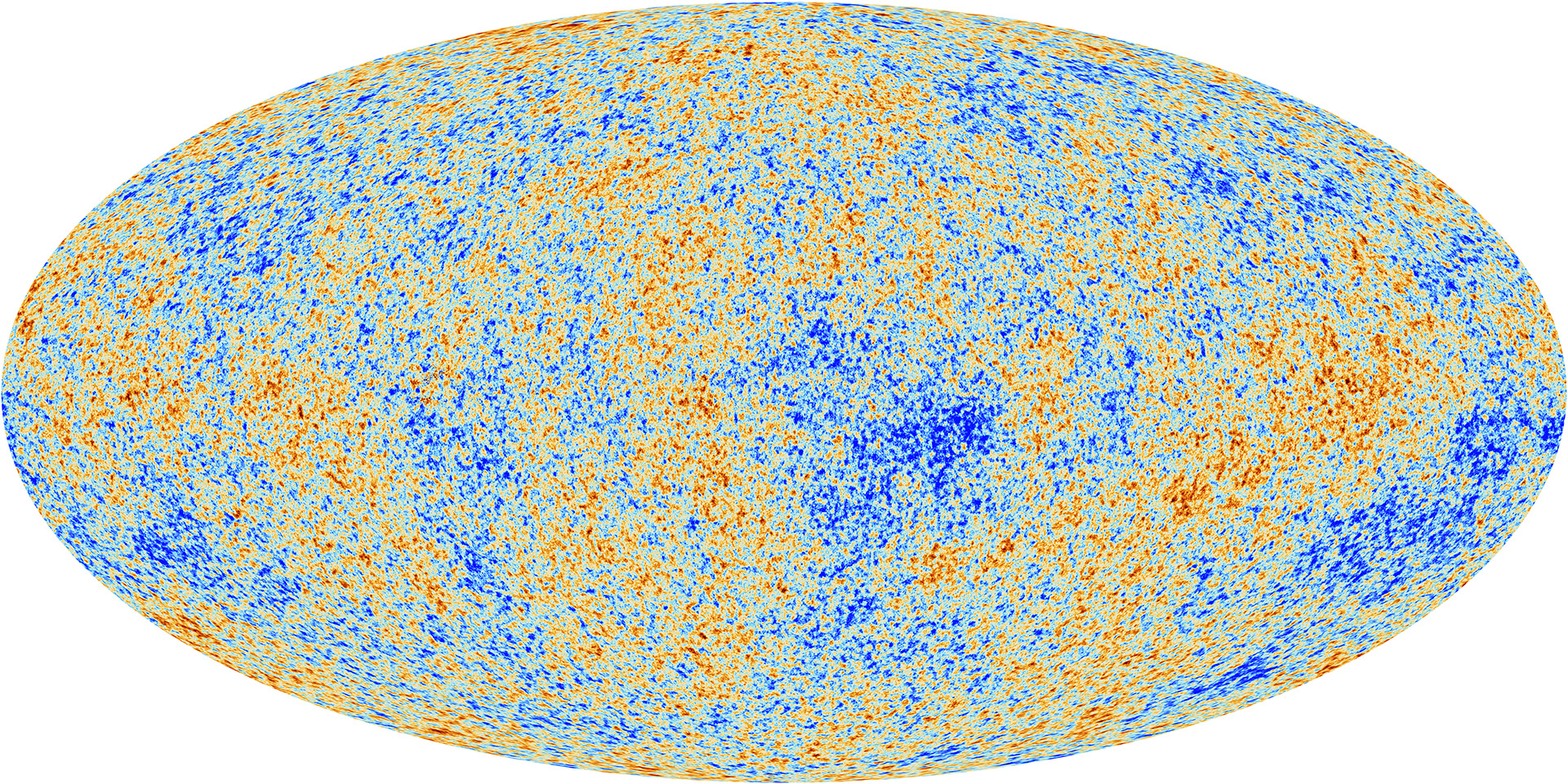 H
CMB
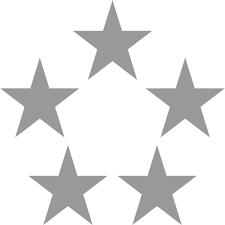 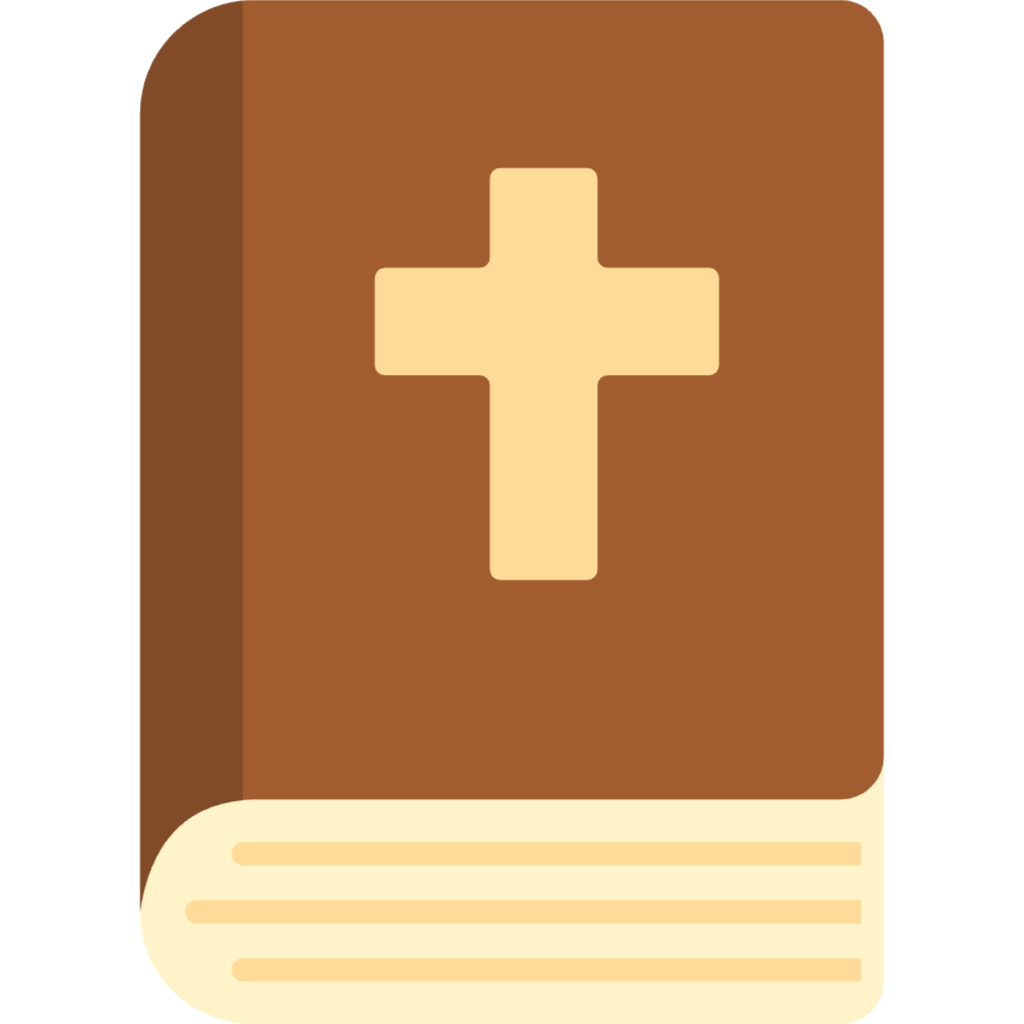 Is the universe old?
Who alone stretches out the heavens, And walks on the waves of the sea;
- Job 9:8
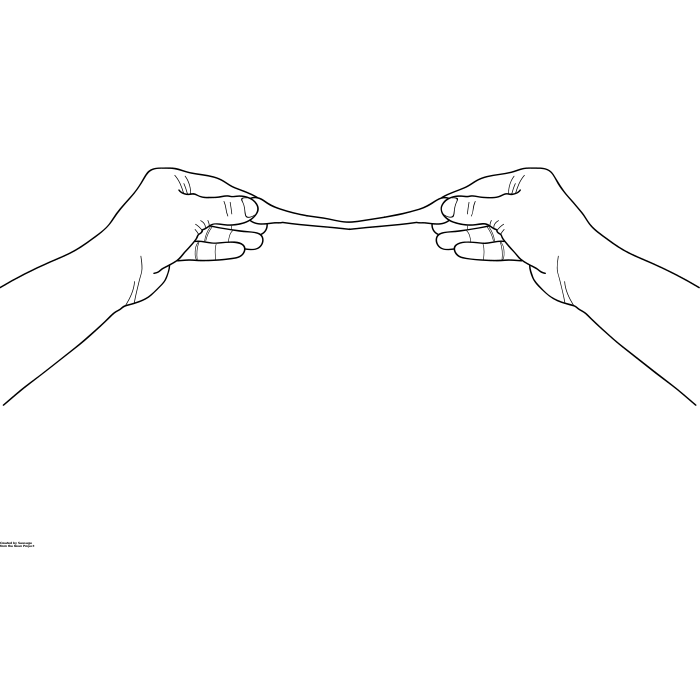 Rewinding the clock!
If something is stretched out over time:
You can measure the current rate of stretching
Then calculate backwards the time it took to get to its present position
Rewinding the clock!
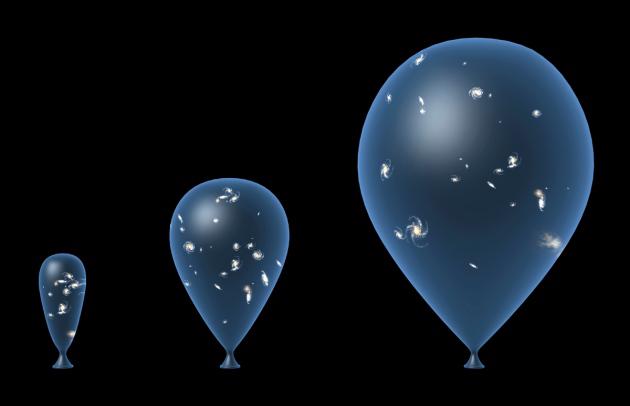 Time
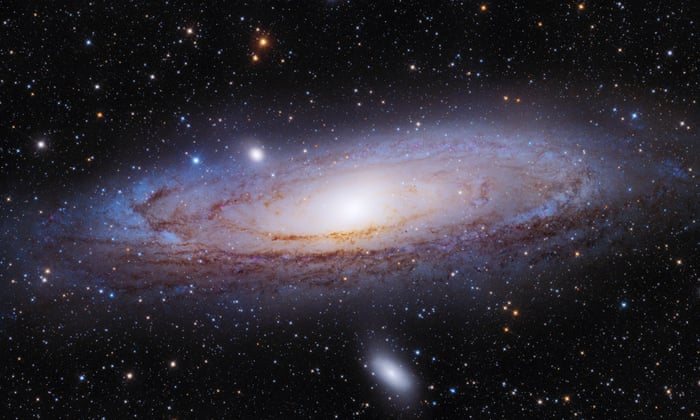 Old Universe?
We are here
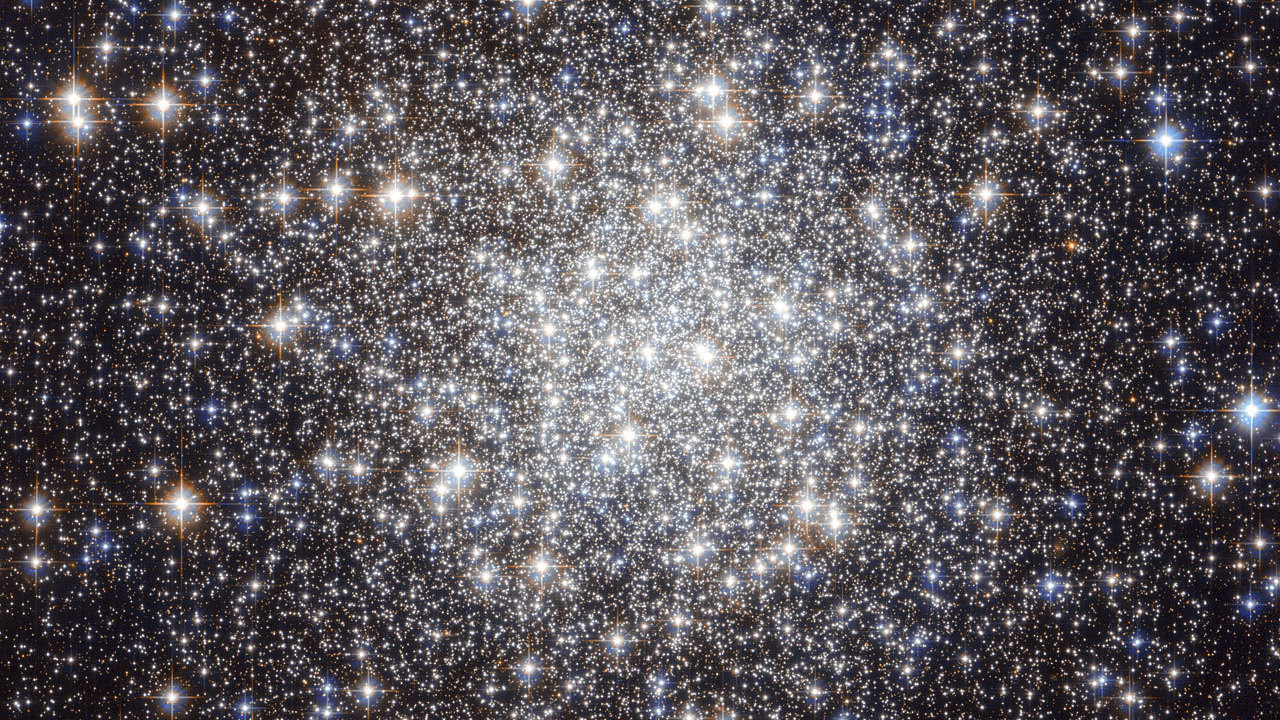 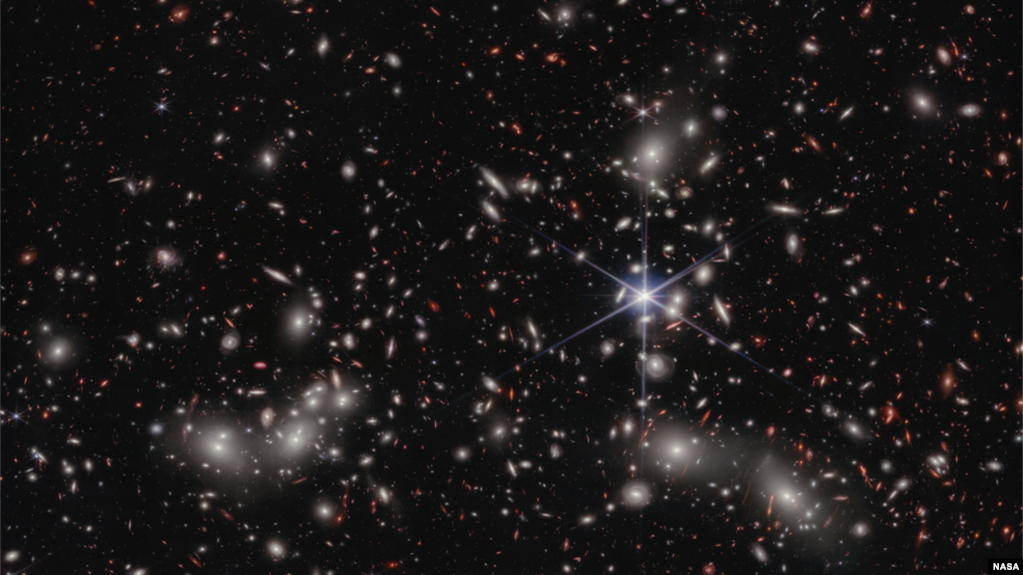 Old Universe?
“Raise your eyes on high And see who has created these stars, The One who brings out their multitude by number, He calls them all by name; Because of the greatness of His might and the strength of His power, Not one of them is missing”

Isaiah 40:26
Rewinding the clock!
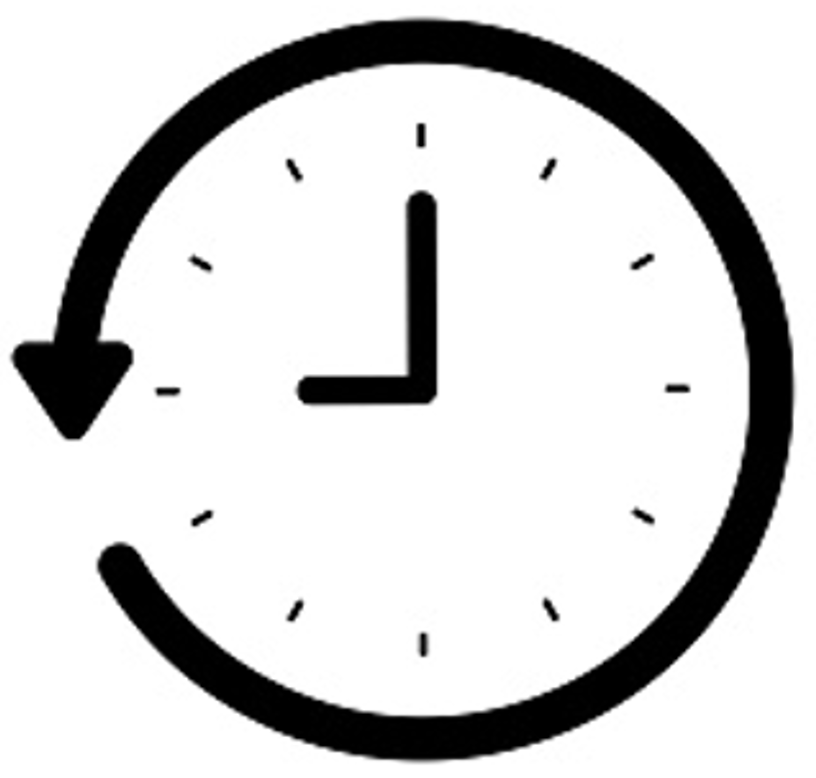 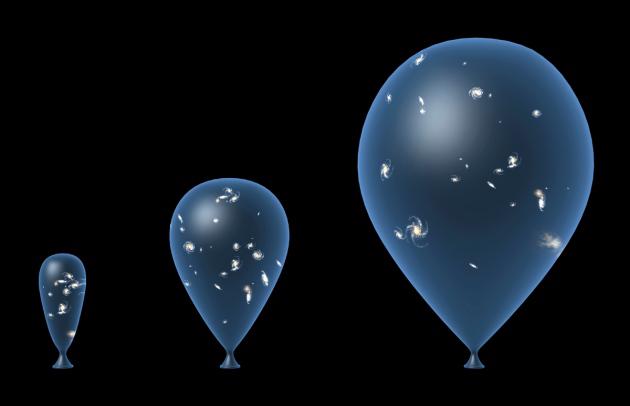 12 – 14 billion years
Rewinding the clock!
Cosmic Microwave Background
-454.7632 F

-/- 5 F
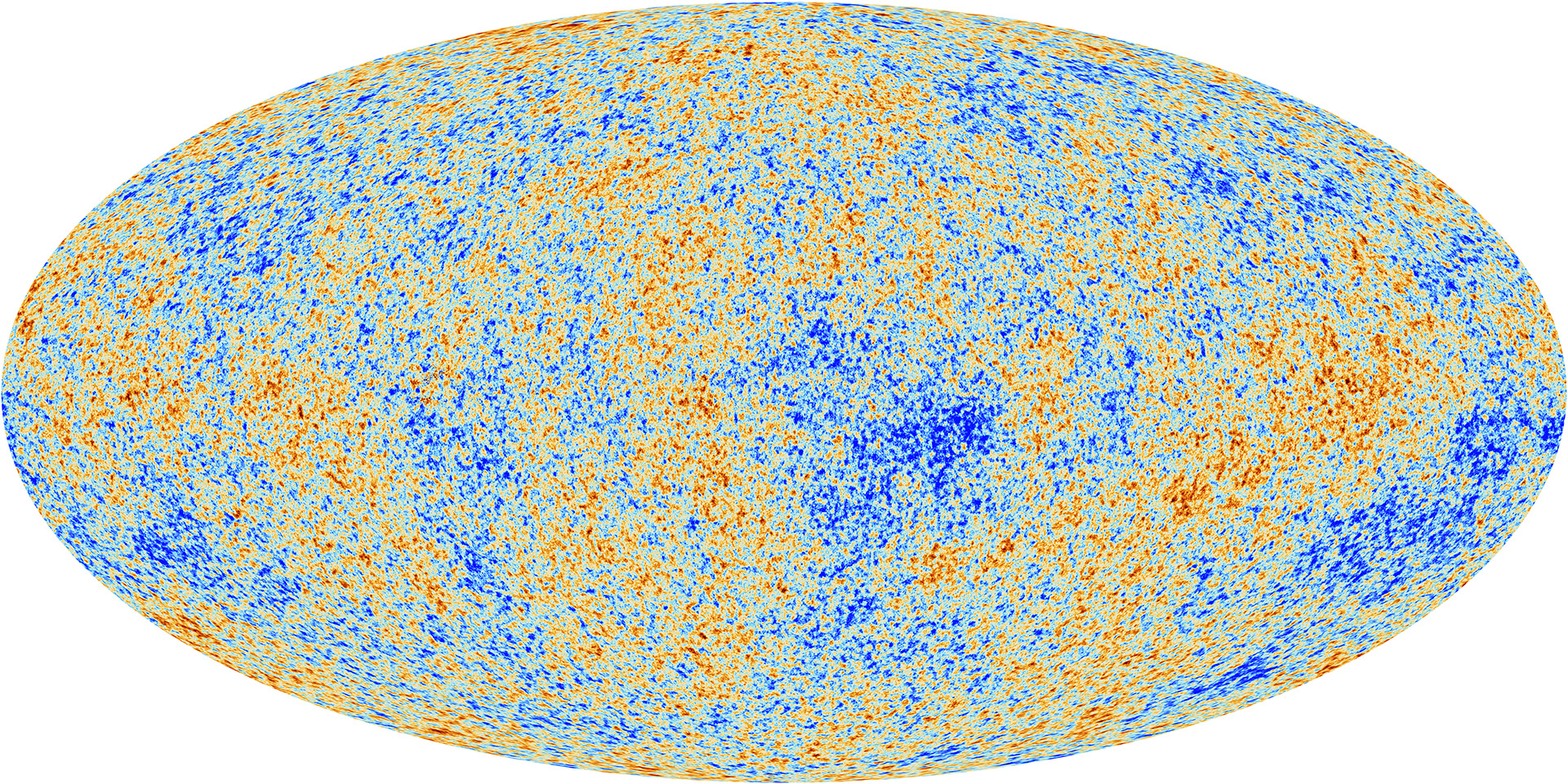 Old Universe?
Hubble & CMB Unknowns
History of the expansion rate is constant
Current density of the universe
Composition of the universe
Cosmological constant (Hubble)
Globular clusters
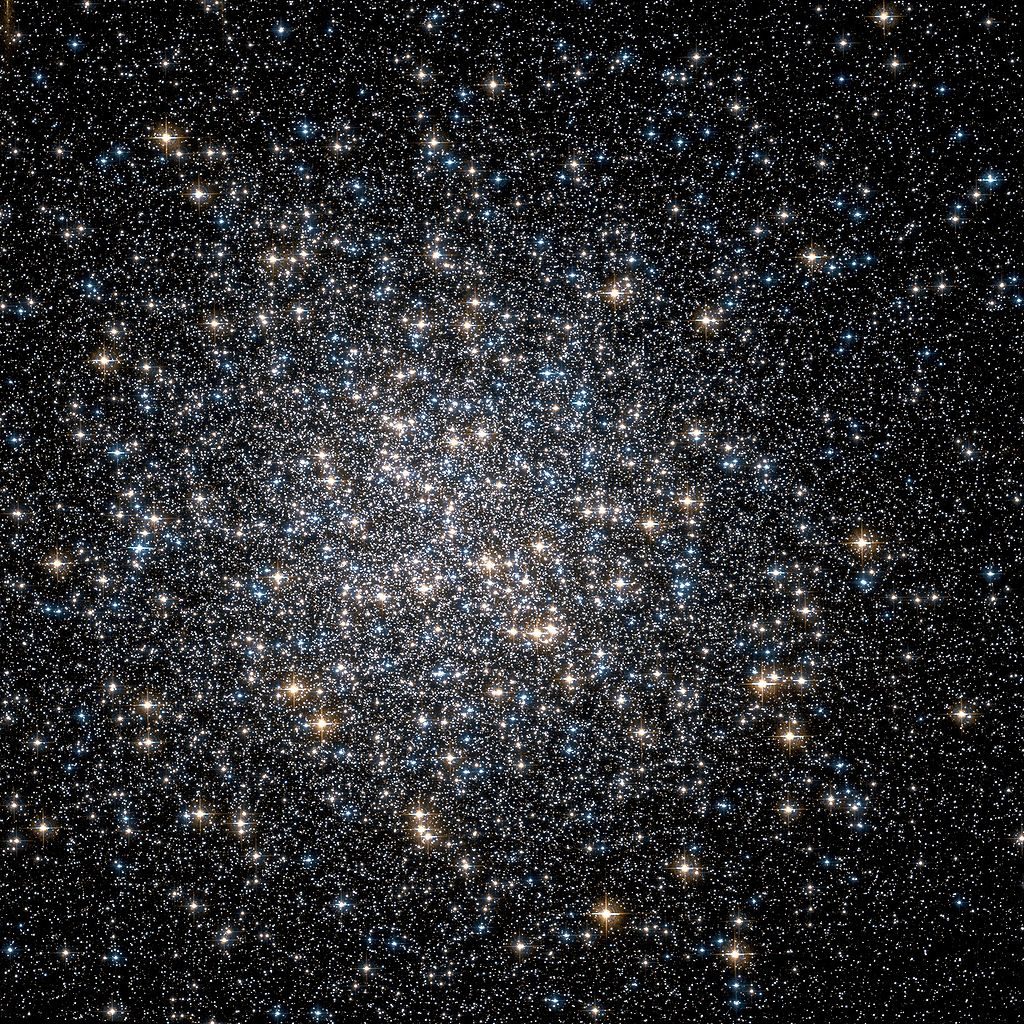 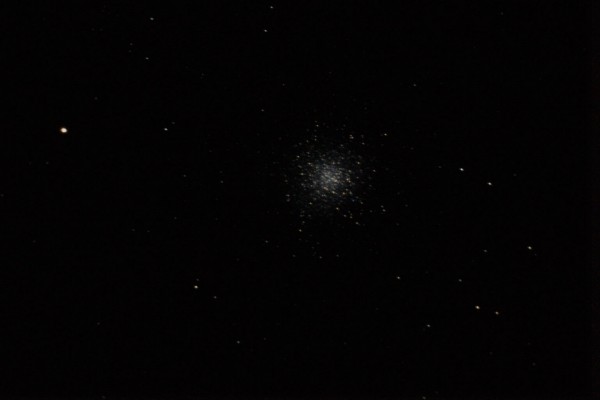 M13 Hercules Globular Cluster
Dating globular clusters
2x sun
Our sun
½ sun
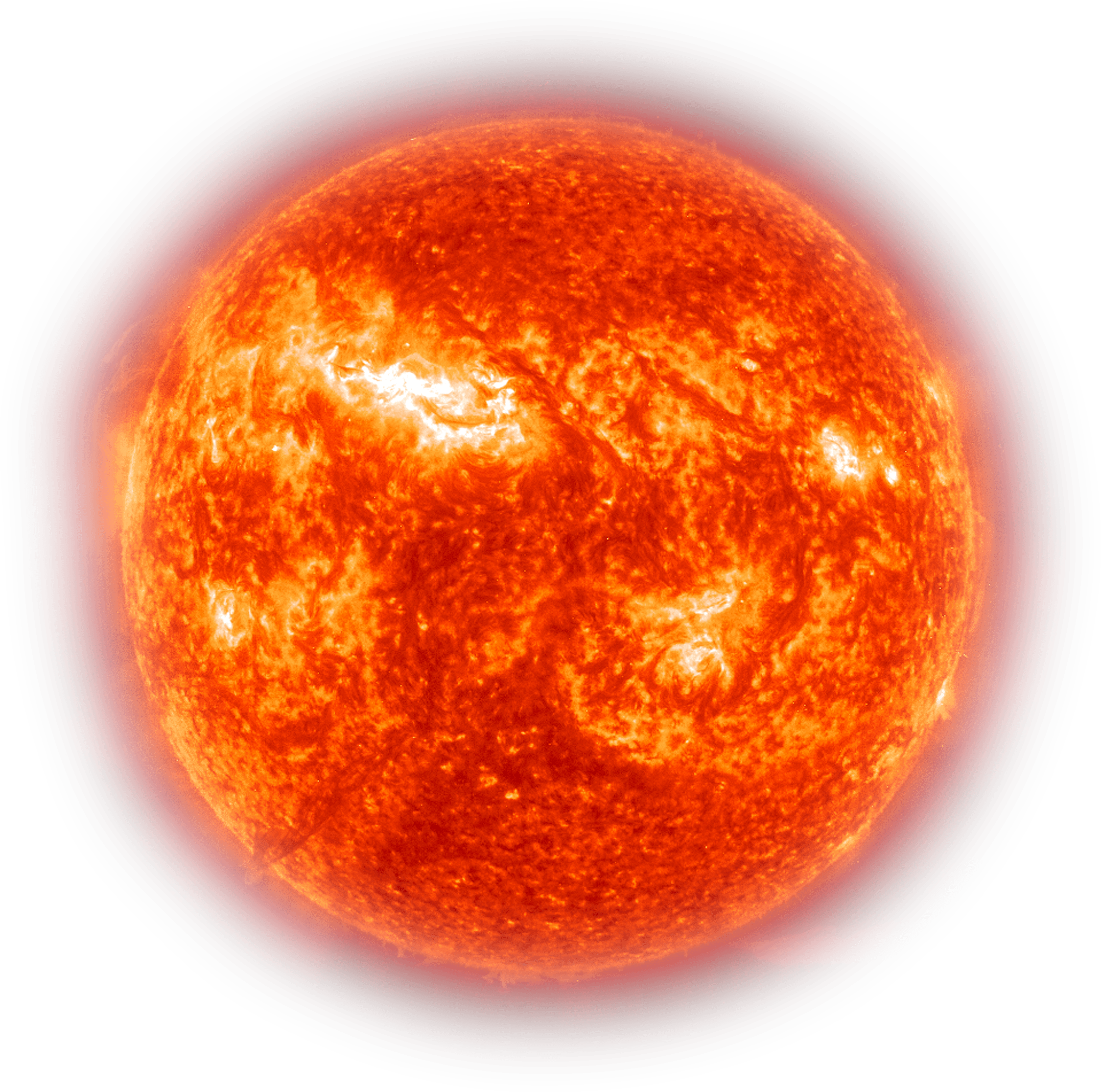 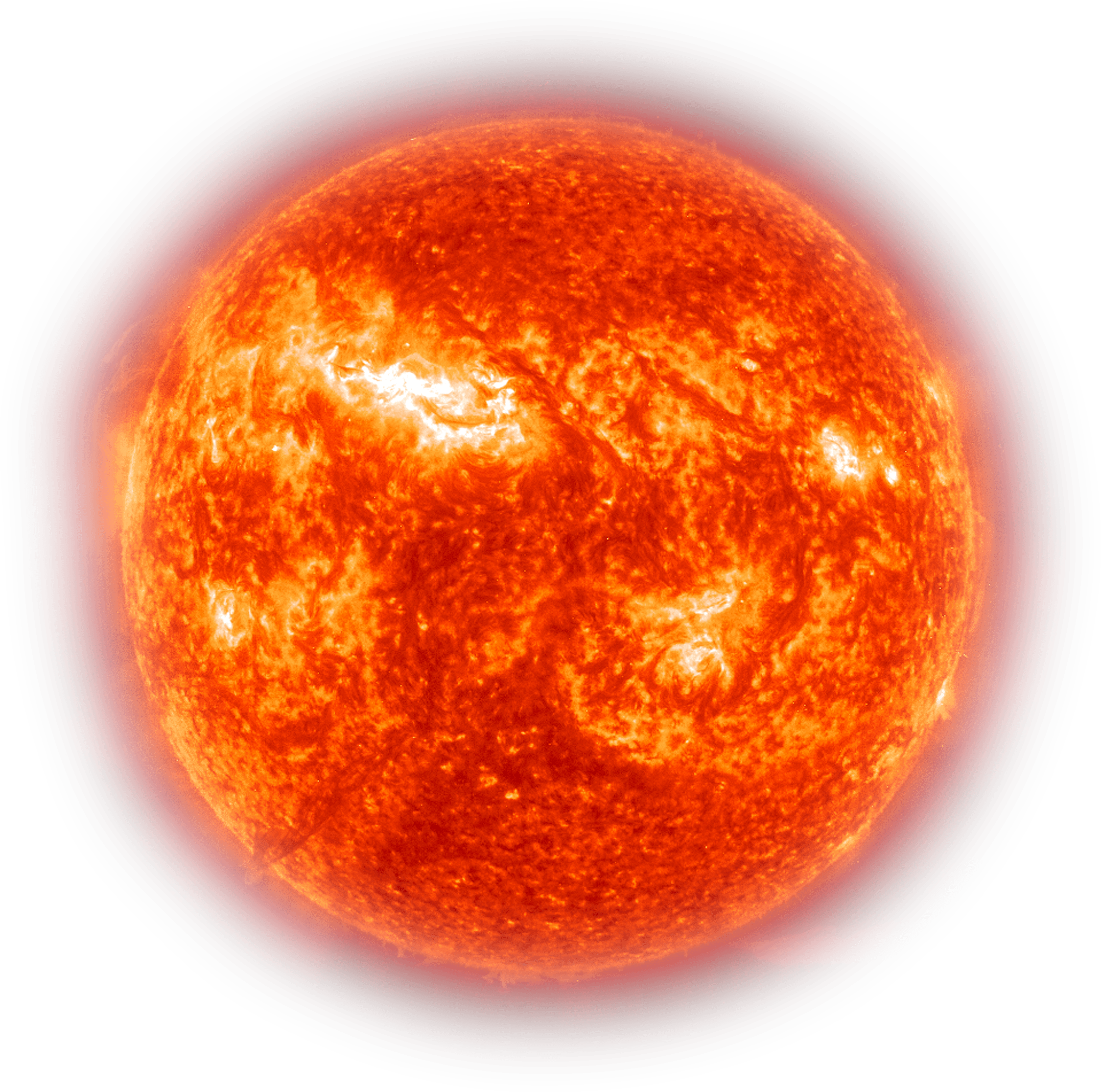 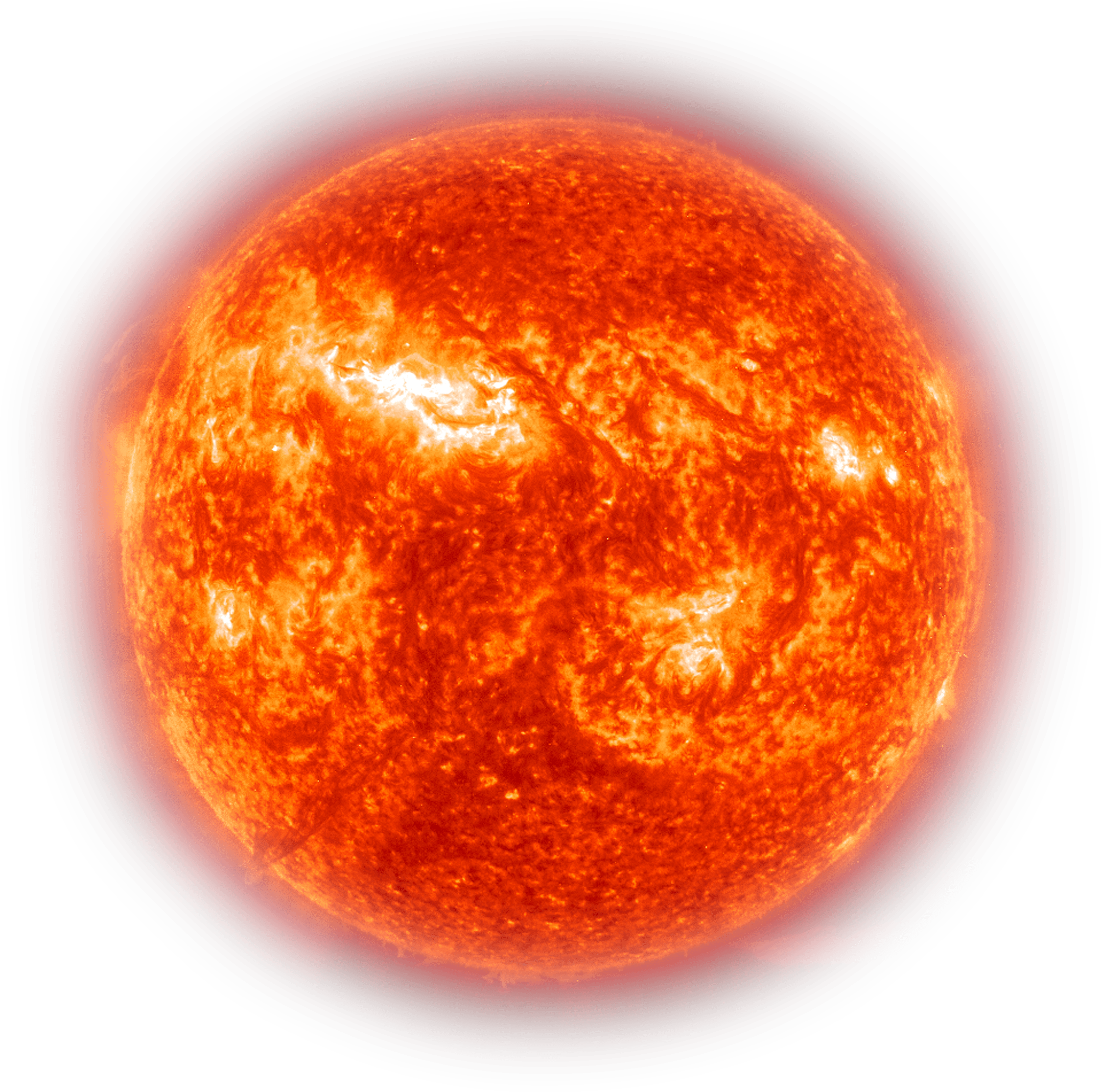 800 million years
to burn out
20 billion years
to burn out
9 billion years
to burn out
Old Universe?
Globular Cluster Unknowns
History of the burnout rate
The exact distance to the cluster
Ignorance of stellar evolution details
Is the universe young?
Young universe?
Scientific Evidences for youth
Biological material decays too fast
Fossil radioactivity
Too much helium in minerals
Too much C14 in deep geological strata that should not be there
Not enough stone age skeletons
Agriculture is too recent
Homo Sapiens history is too short
Galaxies wind themselves up too fast
Too few super nova remnant
Comets disintegrate too quickly
New light from binary stars
Matter in the universe is too clumpy
Too many blue giants (stars)
Lack of green pea galaxies at the edge of the universe
Young universe?
Adam
Abraham
Jesus
Today
~2000 years
~2000 years
~2000 years
~6,000 years total
Why is this not an exact figure?
Young universe?
Gen 5:3 “When Adam had lived 130 years, he fathered a son in his own likeness, according to his image, and named him Seth.”

Is this an exact age?
Young universe?
Adam to Shem
Shem to Abraham
Abraham to Jacob
Exodus of Israel
Gen 5
Gen 11
Gen 21;25;47
Ex 12
Birth of Christ
Exile
Judges
1 Kings 6
Exile to Christ 580 years +/- 50 years
Judges to Exile 345 years
Solomon +/- 25 years
Today
What about the days in Genesis?
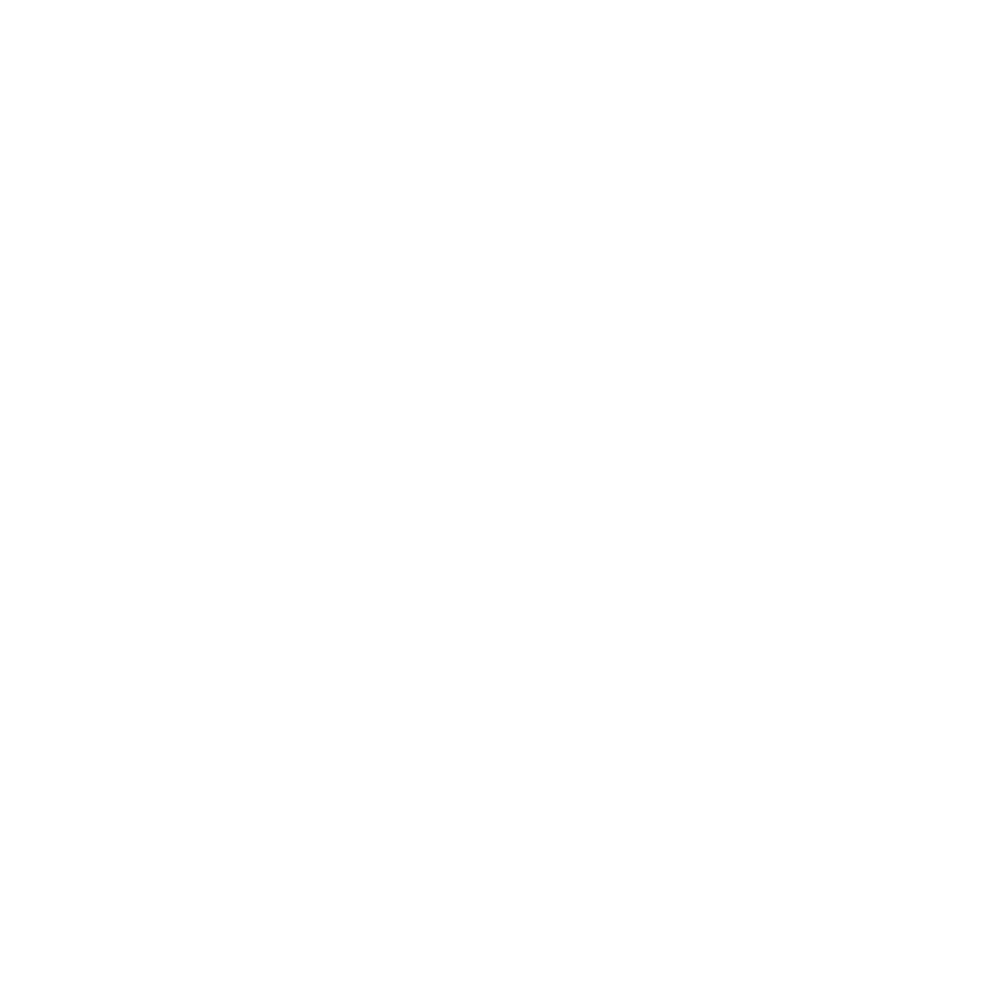 … probably, so far as I know, there is no professor of Hebrew or Old Testament at any world-class university who does not believe that the writer(s) of Genesis 1–11 intended to convey to their readers the ideas that: … the figures contained in the Genesis genealogies provided by simple addition a chronology from the beginning of the world up to later stages in the biblical story.
Barr, J., Letter to David C.C. Watson, 1984
Young universe?
Why go through so much effort to force ‘time’ into the Genesis text?
For in six days the LORD made the heavens and the earth, the sea and everything that is in them, and He rested on the seventh day…
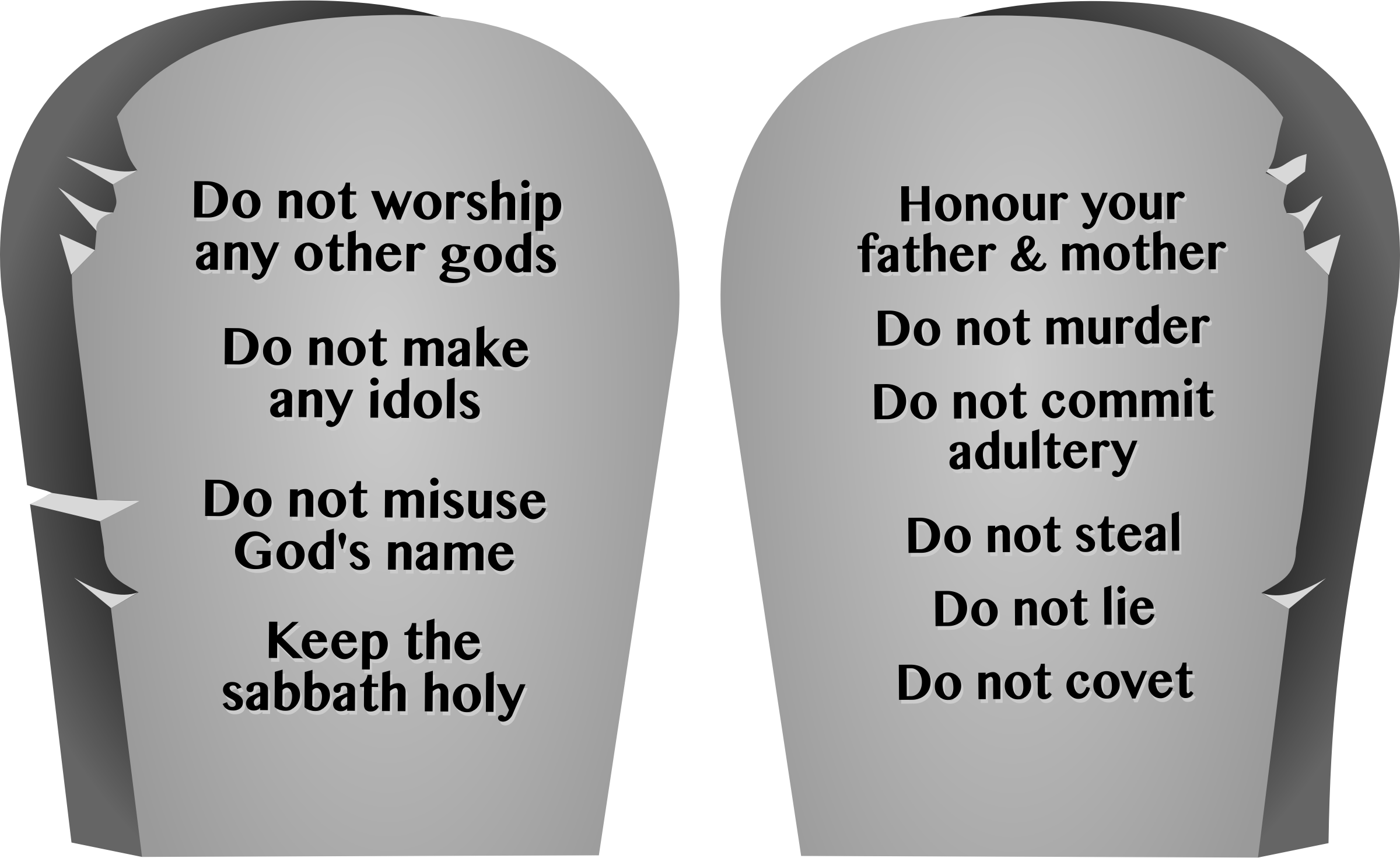 - Exodus 20:11
Why is the age of the universe important?
For the weapons of our warfare are not of the flesh, but divinely powerful for the destruction of fortresses
- II Corinthians 10:4
We are destroying arguments and all arrogance raised against the knowledge of God, and we are taking every thought captive to the obedience of Christ
- II Corinthians 10:5
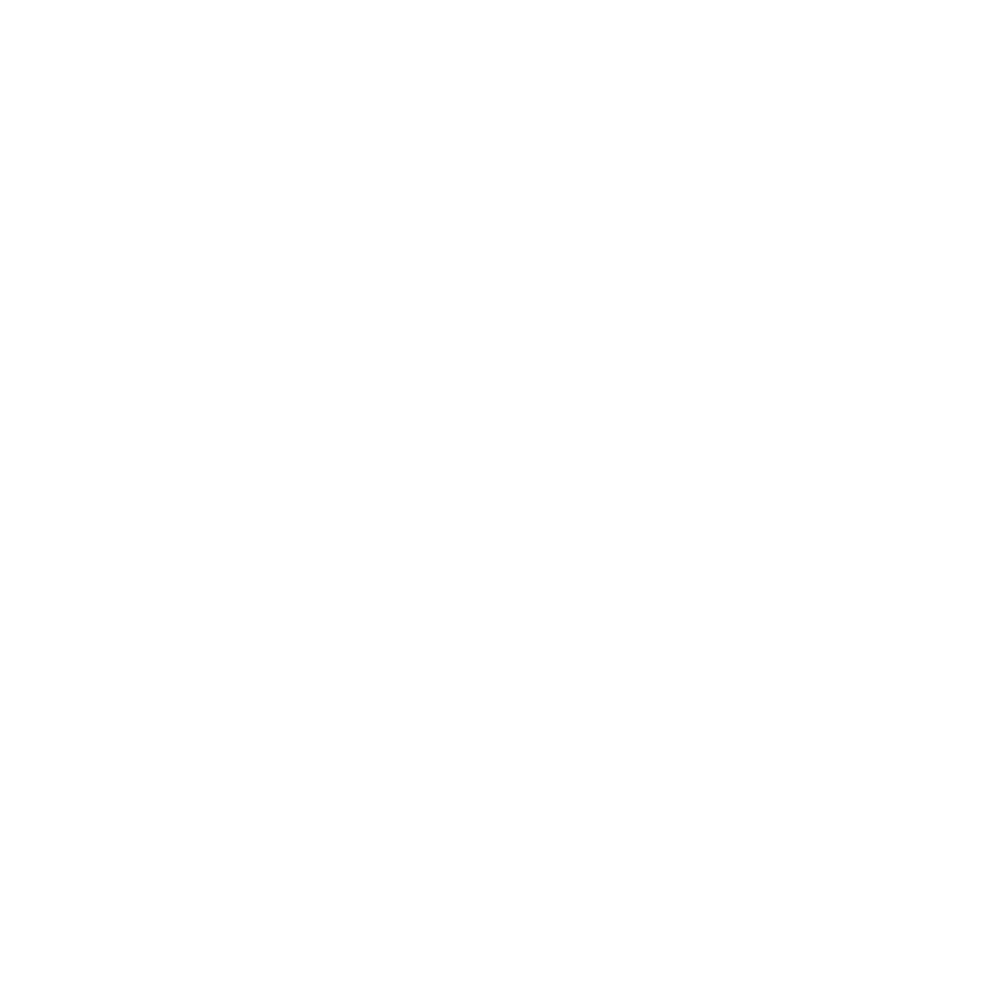 Time is in fact the hero of the plot...What we regard as the impossible on the basis of human experience is meaningless here. Given so much time, the "impossible" becomes possible, the possible probable, and the probable virtually certain. One only has to wait: time itself performs the miracles
George Wald, "The Origin of Life", Scientific American, August 1954, p. 48.
But from the beginning of creation, God CREATED THEM MALE AND FEMALE
- Mark 10:6
Is the age of the universe important?
AD 30 when Jesus spoke
Death enters as the result of sin
Today
~6,000 years
Creation 6 days
People here
Earth
4.5 BY
People
3 MY
Today
~14 billion years
Death
Creation (“big bang”)
3 Billion Years
For since by a man death came, by a man also came the resurrection of the dead. 
For as in Adam all die, so also in Christ all will be made alive.
- I Corinthians 15:21-22
Is the age of the universe important?
What does death before sin do for the gospel?
Earth
4.5 BY
People
3 MY
Today
~14 billion years
Death
Creation (“big bang”)
3 Billion Years
But each in his own order: Christ the first fruits, after that those who are Christ’s at His coming, then comes the end, when He hands over the kingdom to our God and Father, when He has abolished all rule and all authority and power.
- I Corinthians 15:23-24
For He must reign until He has put all His enemies under His feet.
The last enemy that will be abolished is death.
Earth
4.5 BY
People
3 MY
Today
~14 billion years
Death
- I Corinthians 15:25-26
Creation (“big bang”)
3 Billion Years
It is a difficult scientific question
It is a difficult scientific question
Edwin Hubble
3 BY
Walter Baade 3.6 BY
Allen Sandage 5.5 BY
Allen Sandage 7-13 BY
Allen Sandage 15-20 BY
1929
1943
1952
1958
1975
Globular Clusters
13.5 BY
Planck13.10 BY
Planck13.7 BY
NSF12.7 BY
Meth. Planet16->12 BY
Close galaxies11.4 BY
1998
2010
2013
2019
2000-2021
2019
It is a difficult scientific question
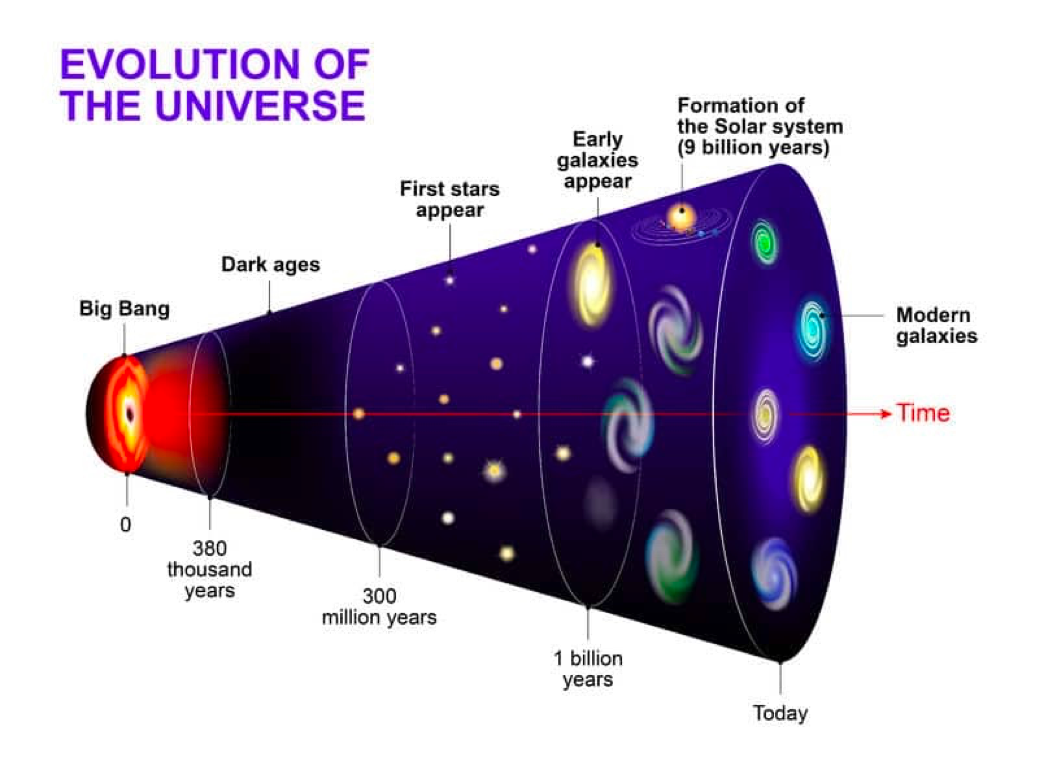 It is a difficult scientific question
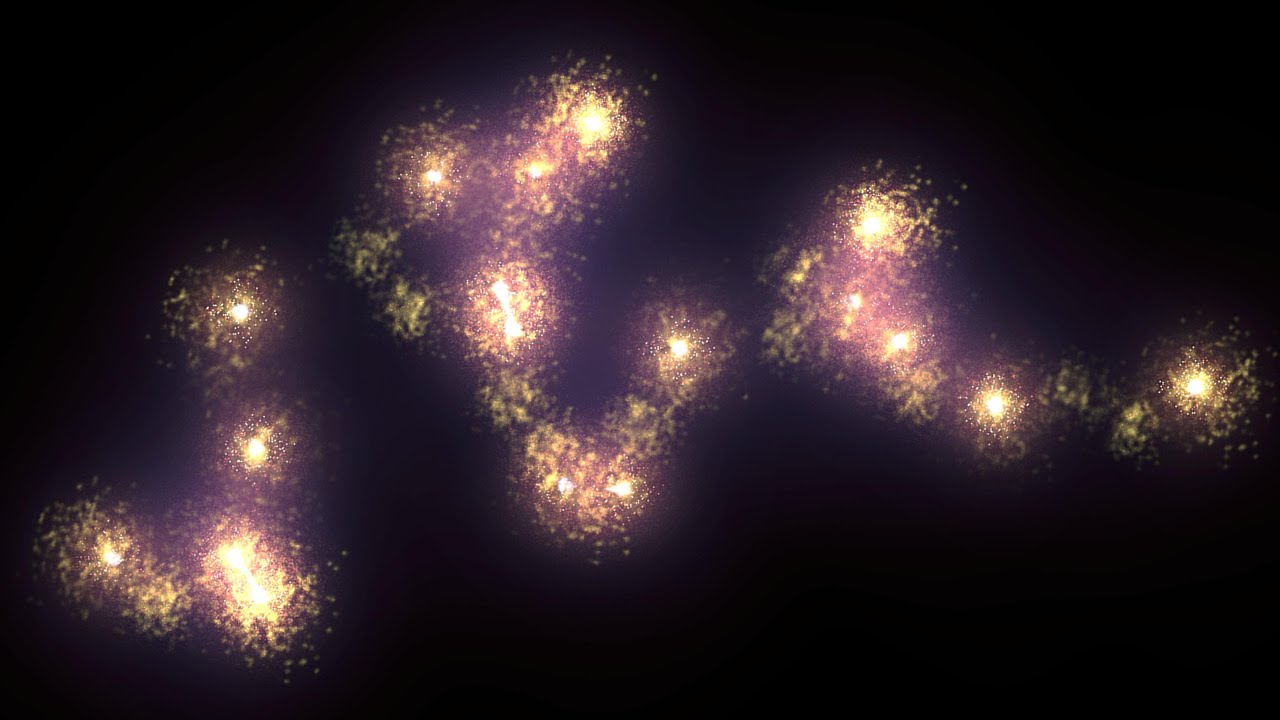 History of scientific ages
2013 Hercules-Corona Borealis was discovered
10 billion light years across (10% of the diameter of the observable Universe!)
Too large to have formed in just 3.7 BY
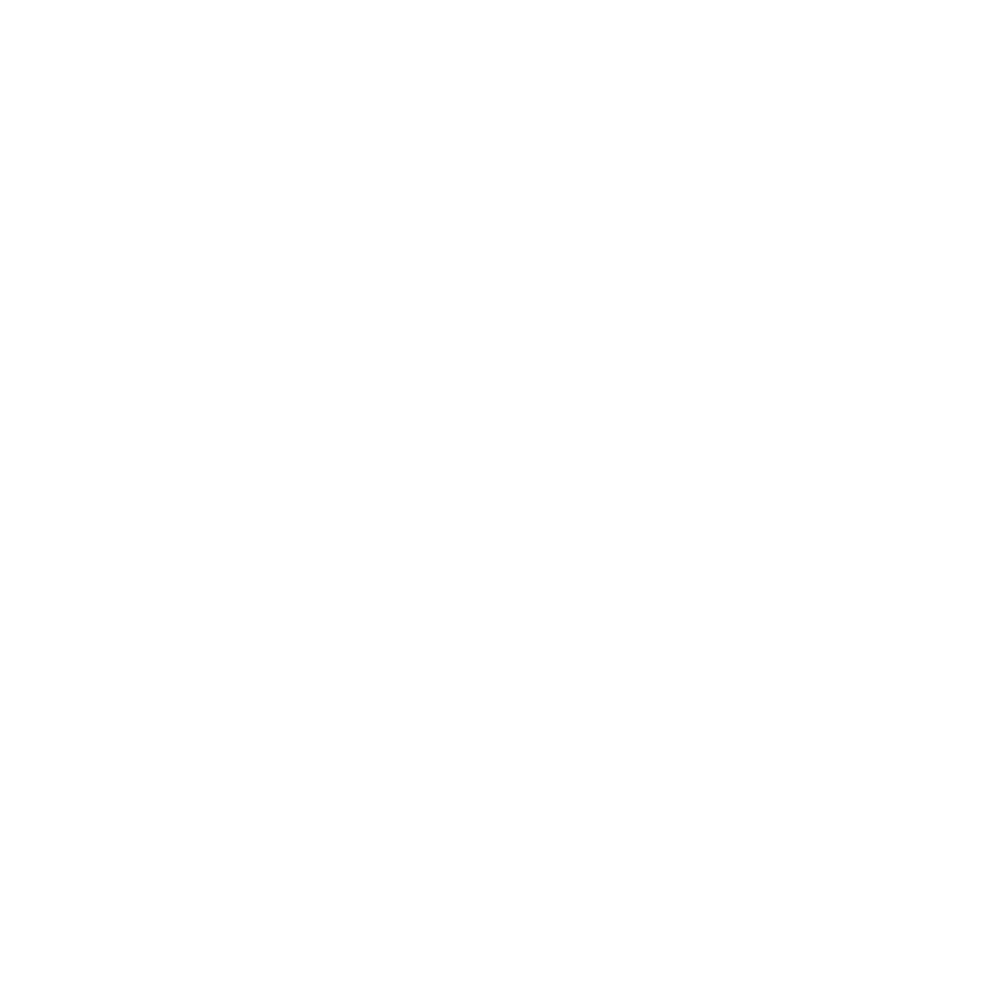 Cosmology may look like science but it isn’t a science. A basic tenet of science is that you can do repeatable experiments, and you can’t do that in cosmology.
James Gunn – Eugene Higgins Professor of Astronomy at Princeton University – Science 317:1848-1850, p. 1850, 2007
It is a difficult scientific question
Walk into a room, see a candle burning – how long has it been burning (length of time / age)?
It is a difficult scientific question
Knowing the age of something is not always easy
Assumptions are required without actually being there when it came into existence
The universe is mature
Then God said, “Let the earth sprout vegetation, plants yielding seed, and fruit trees on the earth bearing fruit according to their kind with seed in them”; and it was so.
- Genesis 1:11
The universe is mature
What day did God create the plants and trees - including fruit trees?
What did Adam eat on day 6?
Did God act supernaturally?
So God created man in His own image, in the image of God He created him; male and female He created them.
- Genesis 1:27
The universe is mature
What did Adam look like – a baby, toddler, teenager, or adult?
God spoke to Adam
Adam was to reproduce
Adam was to rule over the animals
Did God do something supernaturally?
Then God said, “Let there be lights in the expanse of the heavens to separate the day from the night, and they shall serve as signs and for seasons, and for days and years;”
- Genesis 1:14
He made the stars also.
- Gen 1:16b
The universe is mature
How did light from objects far away reach earth without taking billions of years?
Did God do something supernaturally?
Then God said, “Let the waters below the heavens be gathered into one place, and let the dry land appear”; and it was so.
- Genesis 1:9
The universe is mature
How long did it take earth to cool from a molten state before the dry land was ready for life?
Trick question! The earth was created in vs 1, had water, and dry land was ready on day 3 for life!
Did God do something supernaturally?
The universe is mature
Adam
Supernatural
No dating method will be accurate that does not take this into account!
Plants & Trees
Supernatural
Rocks
Supernatural
Stars/Starlight
Supernatural
The universe is mature
You are from another universe.
You travel to earth on day 7 of creation.
The universe is mature
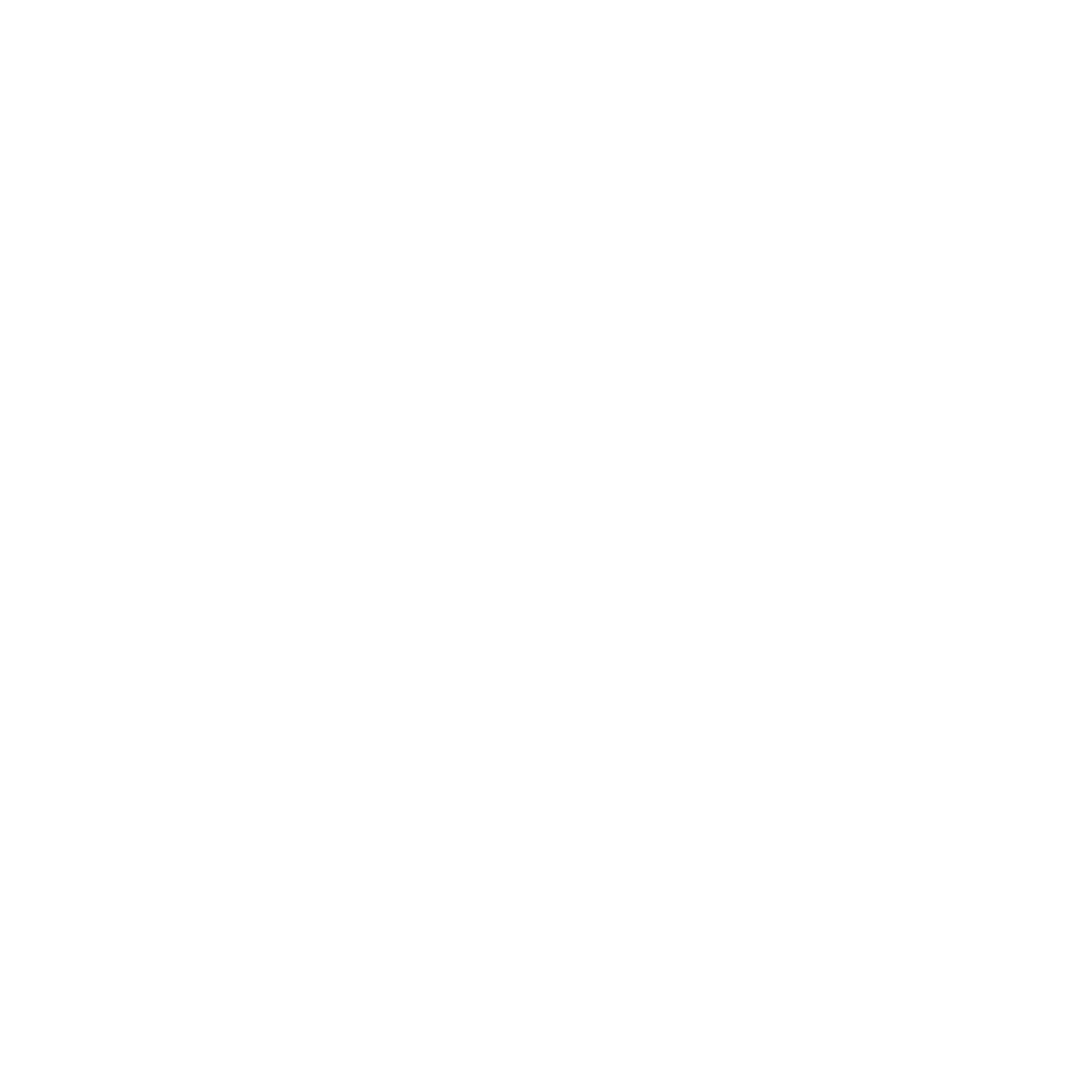 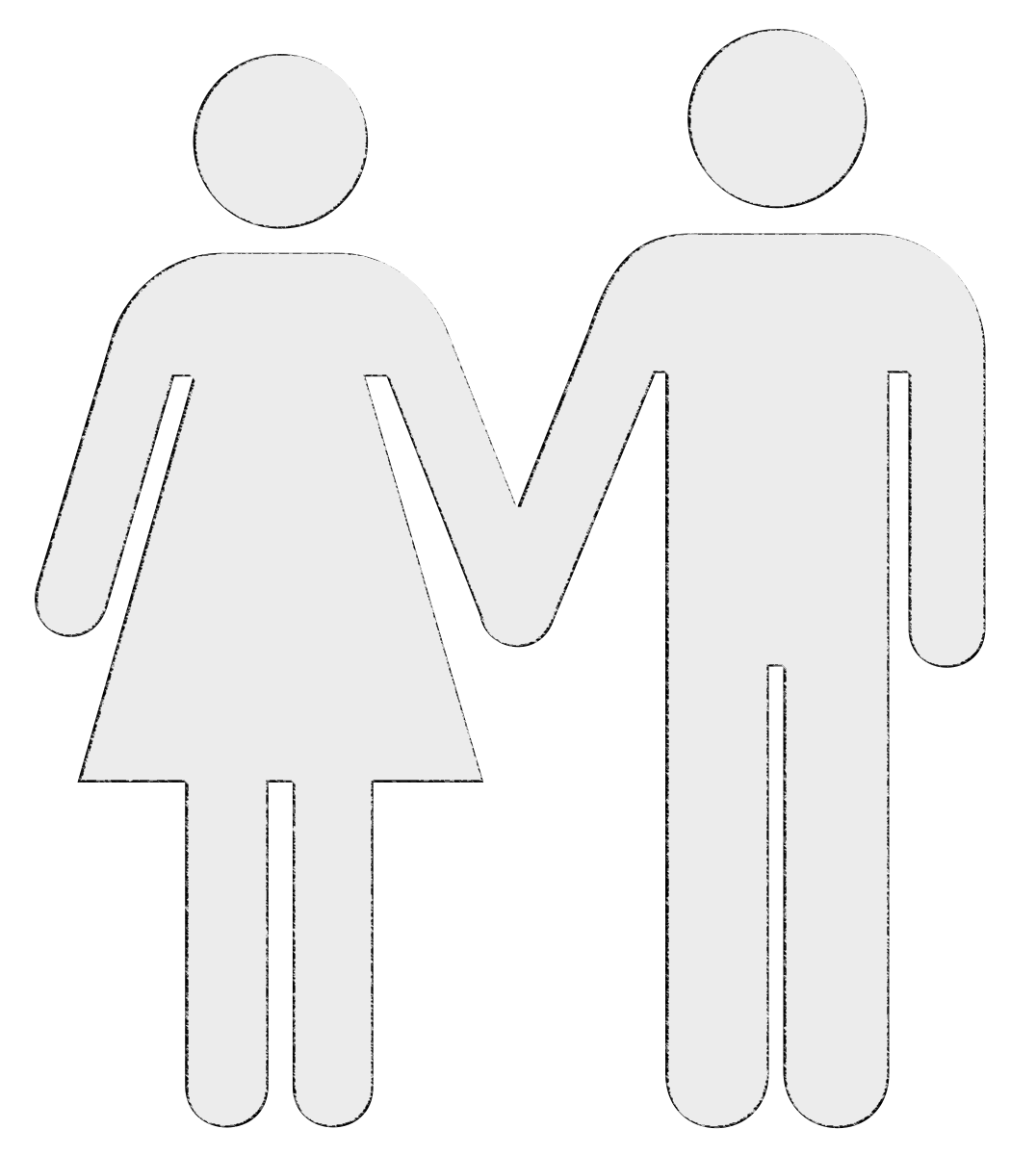 Billions of years?
Would be wrong!
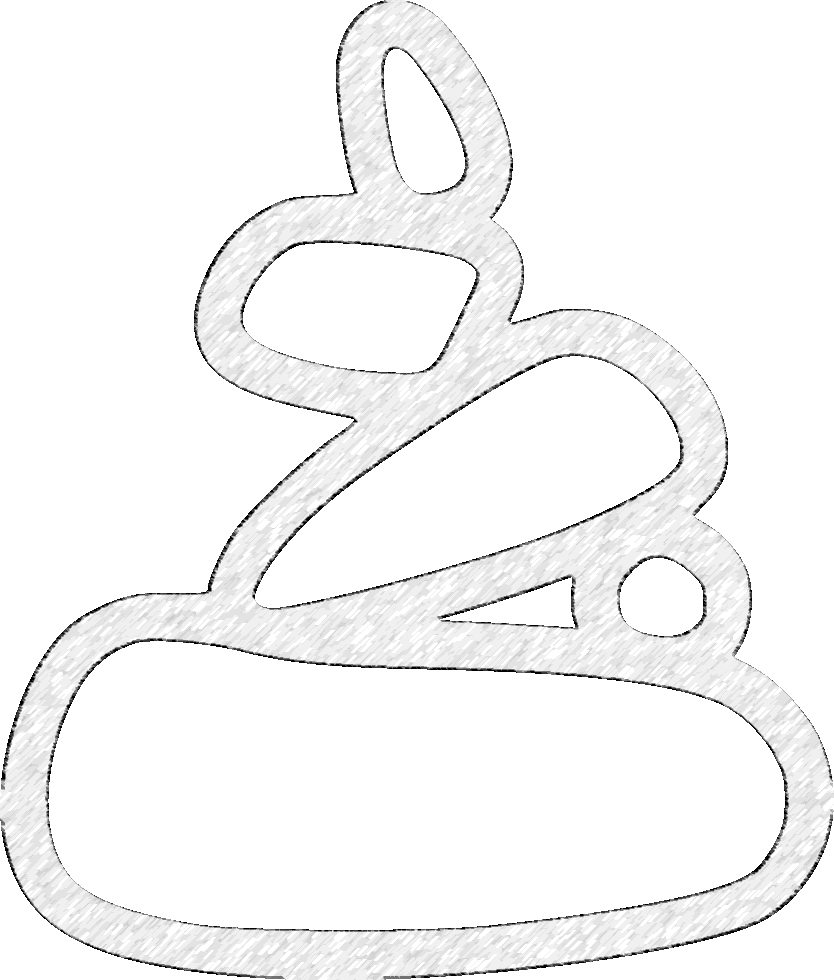 Billions of years old?
Would be wrong!
Twenties?
Would be wrong!
Then God said, “Let the earth sprout vegetation, plants yielding seed, and fruit trees on the earth bearing fruit according to their kind with seed in them”; and it was so.
- Genesis 1:11
Then God said, “Let the earth sprout vegetation, plants yielding seed, and fruit trees on the earth bearing fruit according to their kind with seed in them”; and it was so.
- Genesis 1:11
The universe is mature
“To Sprout, to Bring Forth!”
The universe is mature
https://www.youtube.com/watch?v=cadNZJvfl7s
It is He who sits above the circle of the earth, And its inhabitants are like grasshoppers, Who stretches out the heavens like a curtain And spreads them out like a tent to live in.
- Isaiah 40:22
The universe is mature
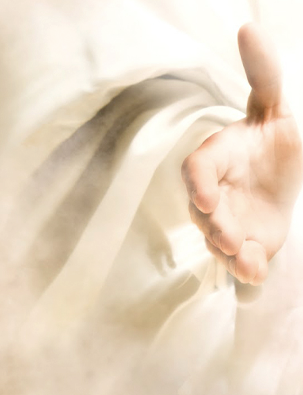 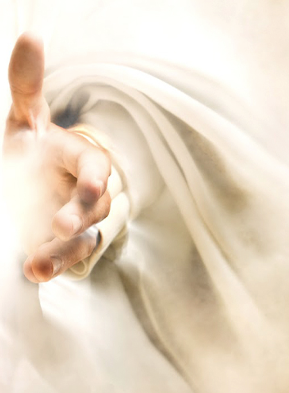 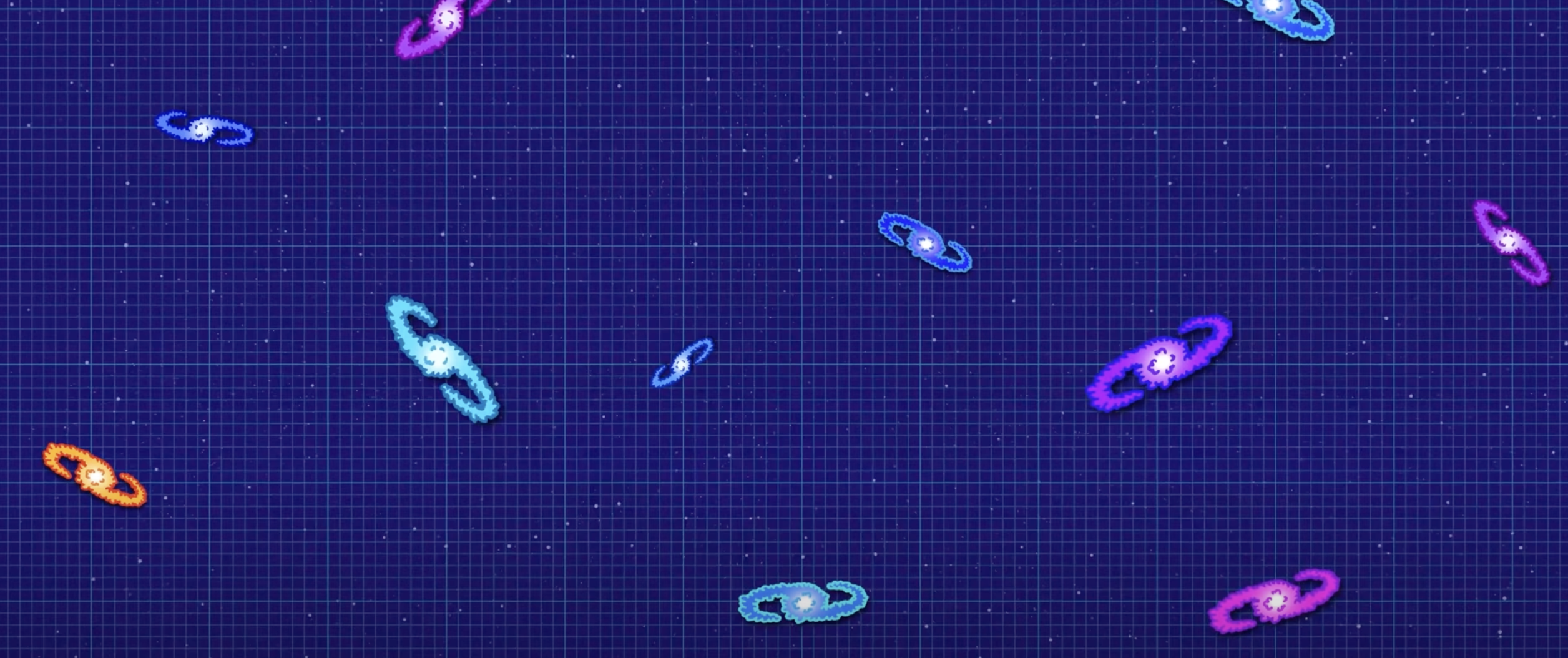 The universe is mature
Why would God tell us in His Word over and over again that He had stretched/stretches the heavens unless He also provided some evidence that He had stretched or is continuing to stretch the heavens?
He is the image of the invisible God, the firstborn of all creation: for by Him all things were created, both in the heavens and on the earth, visible and invisible, whether thrones, or dominions, or rulers, or authorities -
- Colossians 1:15-17
All things have been created through Him and for Him. He is before all things, and in Him all things hold together.
- Colossians 1:15-17
Conclusion
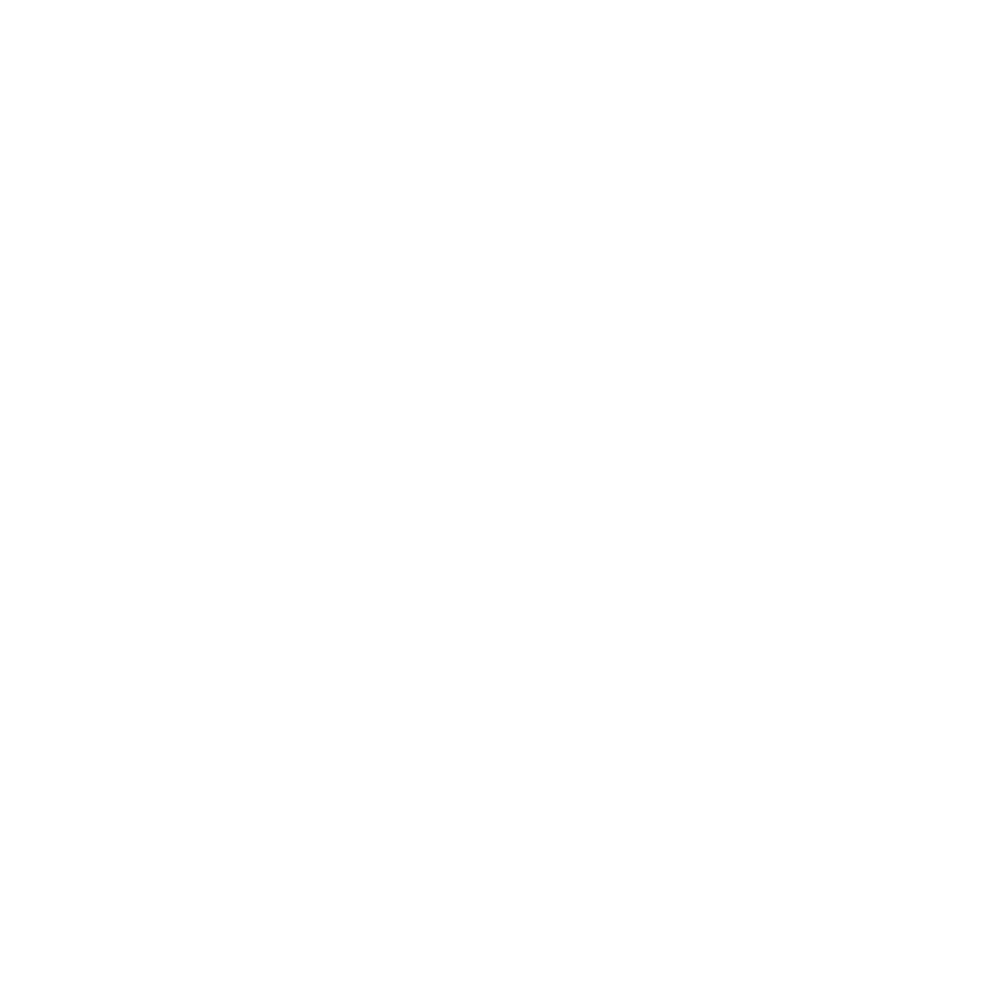 Cosmology may look like science but it isn’t a science. A basic tenet of science is that you can do repeatable experiments, and you can’t do that in cosmology.
James Gunn – Eugene Higgins Professor of Astronomy at Princeton University – Science 317:1848-1850, p. 1850, 2007
Conclusion
The universe appears old 
The universe appears young 
The universe was created mature
Must consider when using scientific dating methods
Death before sin undermines the reason for Christ’s death